Heat wave
By Lewis graham
What is a heat wave?
A heat wave is when the temperature rises dramatically in a short amount of time such as one/two days.
As heat rises in earths atmosphere so does the chance of getting heat waves.
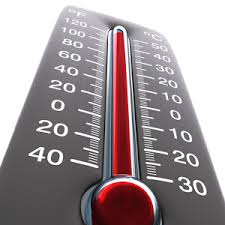 How are heat waves caused?
Heatwaves are caused by a system of higher atmospheric pressure. air from upper levels of the atmosphere descends and rotates out.
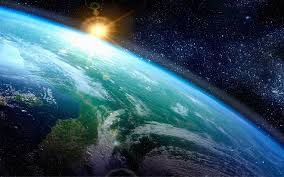 How often do heat waves occur?
Heatwaves are most common in summer when high pressure develops across an area.
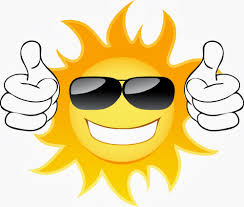